Announcements:
Rocket Lab due by 11:59 pm tomorrow!
Ch 9 HW Quiz Monday 11/9
Energy and Momentum pre-test Tues-Wed 11/10-11
EXAM!!! 11/11- 13
Extra Credit for seeing “Harvey”
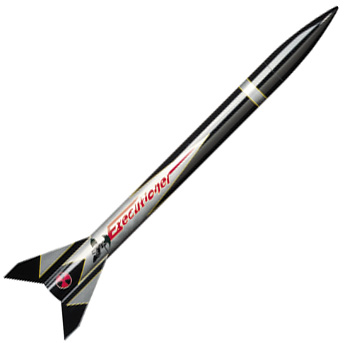 Center of Mass(Solid Objects)
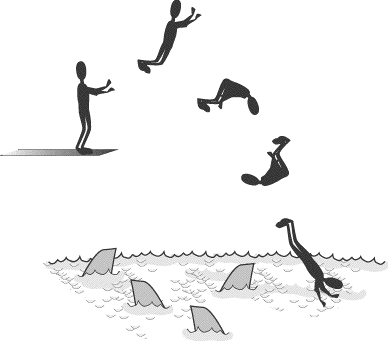 Objectives
D. Systems of particles, linear momentum
1. Center of mass
a) Students should understand the technique for finding center of mass, so they can:
(1) Identify by inspection the center of mass of a symmetrical object.
(2) Locate the center of mass of a system consisting of two such objects.
(3) Use integration to find the center of mass of a thin rod of non-uniform density
Objectives
D. Systems of particles, linear momentum
1. Center of mass
a) Students should understand the technique for finding center of mass, so they can:
(1) Identify by inspection the center of mass of a symmetrical object.
(2) Locate the center of mass of a system consisting of two such objects.
(3) Use integration to find the center of mass of a thin rod of non-uniform density
Center of Mass for more complicated situations
If the shapes are points or simple geometric shapes of constant density, then
Anything else is more complicated, and…
Locate center of mass using integral calculus
Problem: Find the x-coordinate of the center of mass of a rod of length L whose mass per unit length varies according to the expression l = ax.
y
x
L
Locate center of mass using integral calculus
Problem: A thin strip of material of mass M is bent into a semicircle of radius R. Find its center of mass.
y
R
x
R
-R
Locate center of mass using integral calculus
Using Center of Mass
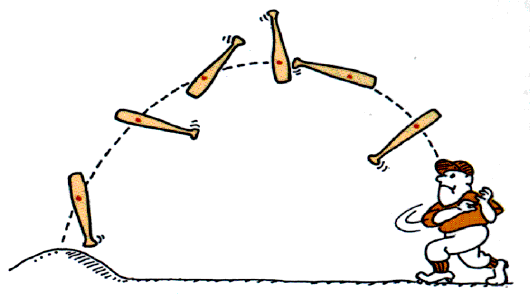 Motion of a System of Particles
Consider these questions:
What do you know happens if there is no external force on a system?

What about if the system consists of several interacting parts, all exerting forces on each other?
Motion of a System of Particles
If you have a problem involving a system of many particles, you can often simplify your problem greatly by just considering the motion of the center of mass.
If all forces in the system are internal, the motion of the center of mass will not change.
The effect of an external force that acts on all particles can be simplified by considering that it acts on the center of mass; that is:
SFext = Macm
Romantic Problem
Romeo (77 kg) sits in the back of a canoe 2.70 m away from Juliet (55 kg) who sits in the front. The canoe has a mass of 80 kg. Juliet moves to the rear of the canoe to kiss Romeo. How far does the canoe move forward when she does this? (Assume a canoe that is symmetrical).
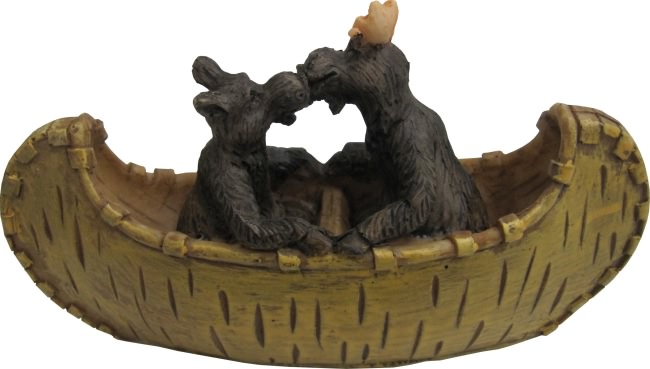